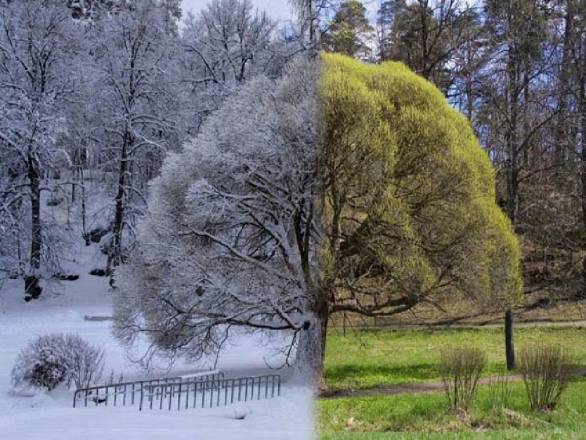 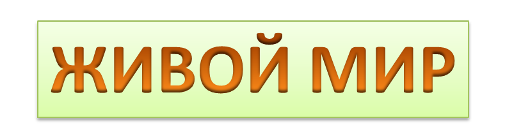 Разморозить землю нужно,Чтоб могла взойти трава,Сделать так, чтоб жили дружноВсе живые существа.
На зеленой ножке тонкойУкрепить бутон цветка,Обойти луга с гребенкой,Птиц вернуть издалека.
Берега, поля, пригоркиОкропить росой с утра.Подсластить цветы для пчелки,Вовремя полить сады,Будь и ты трудолюбивый,
Как весна красавица.
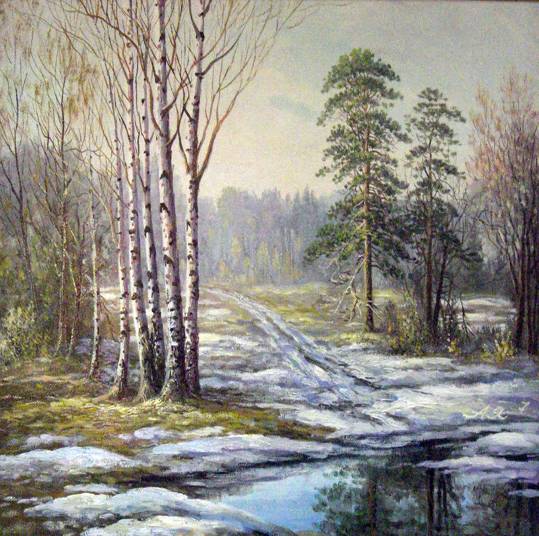 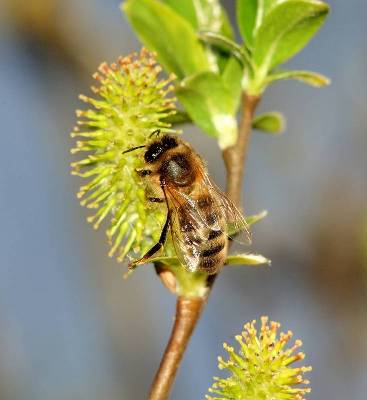 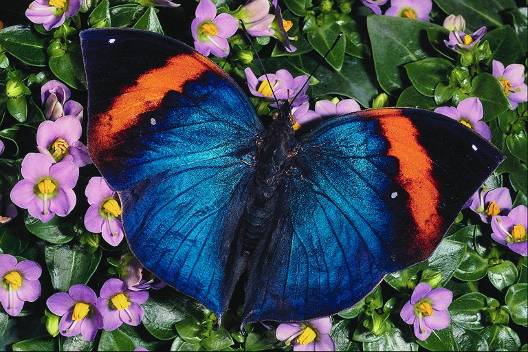 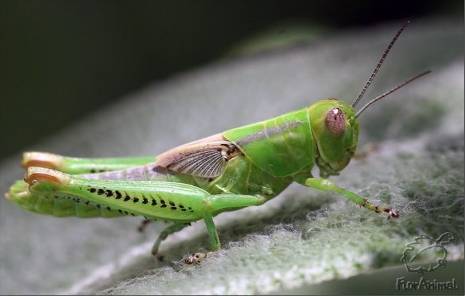 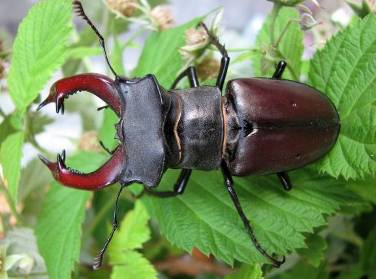 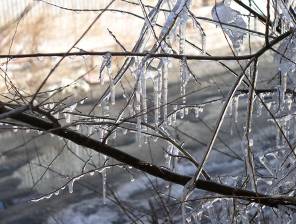 Дружно лопаются почки,
Распускаются цветочки.
На траве роса дрожит,
Лось за радугой бежит.
Март	               









Апрель	







Май
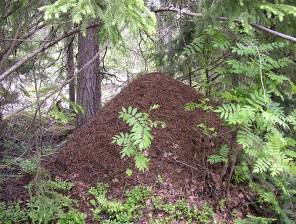 Замер лес в прозрачной дымке.
На деревьях тают льдинки.                
С веток падает капель,
И слышна синицы трель.
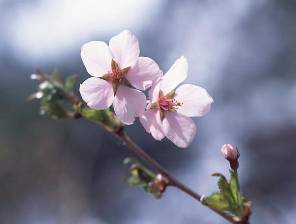 Снег сошел. Запахло прелью.
Прокатился в небе гром.
Муравьи под старой елью
Всем семейством строят дом.
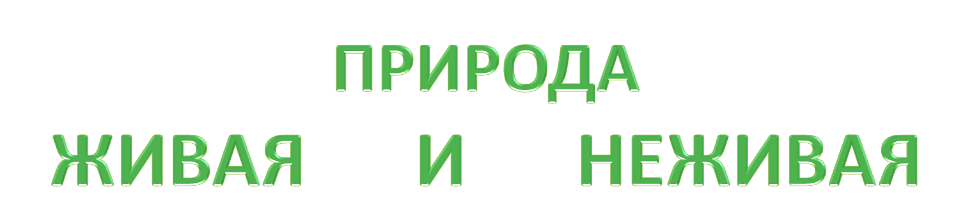 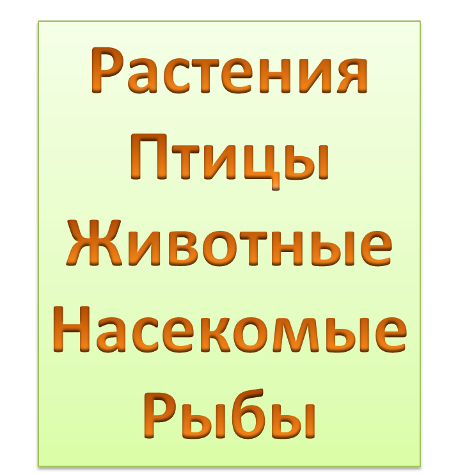 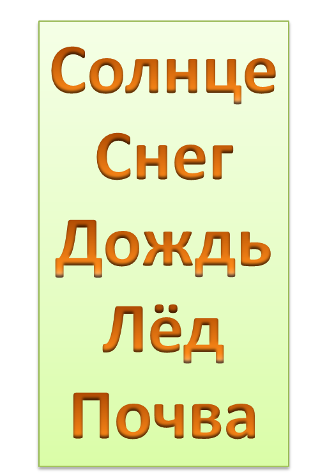 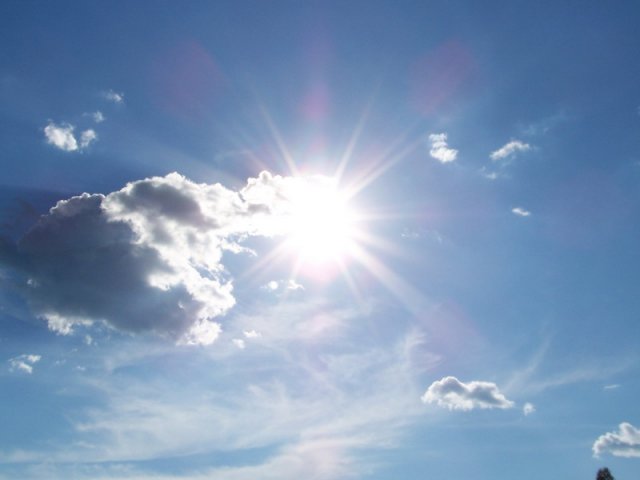 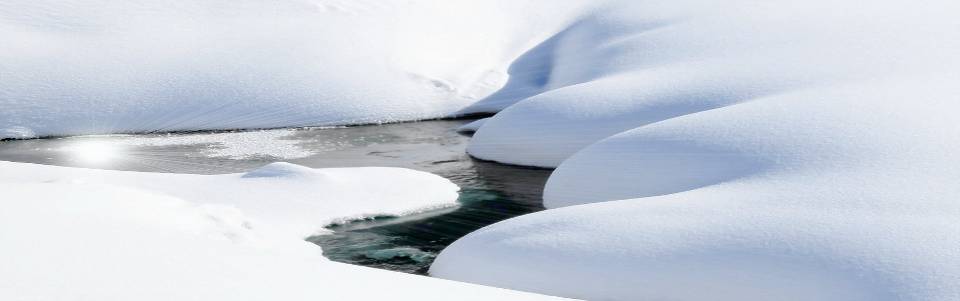 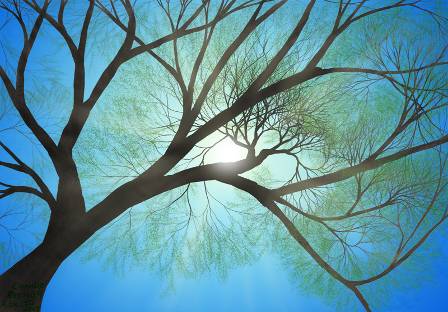 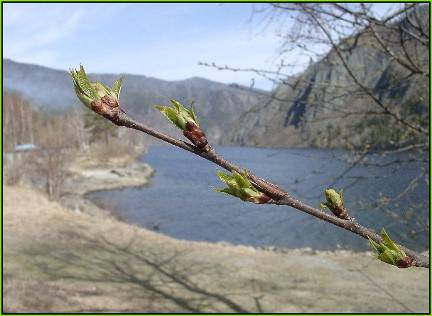 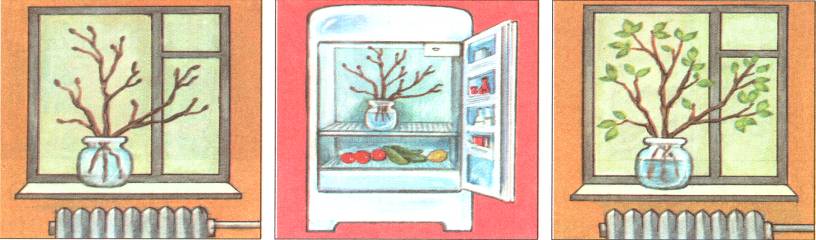 Распускаться листьям весной 
помогают тепло и вода
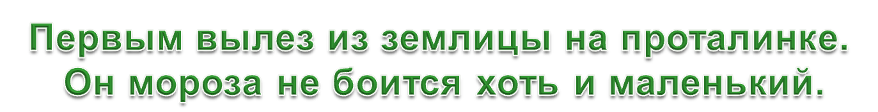 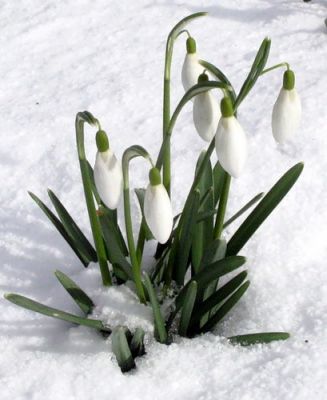 ница
мачеха
Меду
Мать - и -
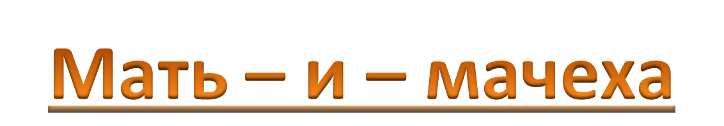 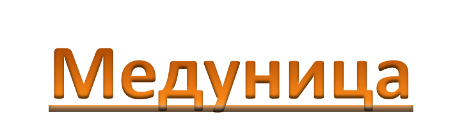 Почему эти растения называются первоцветами?
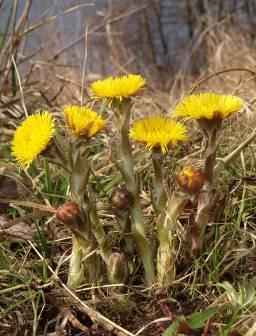 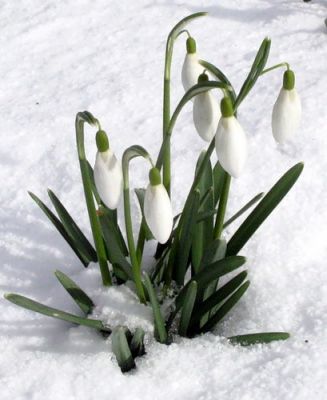 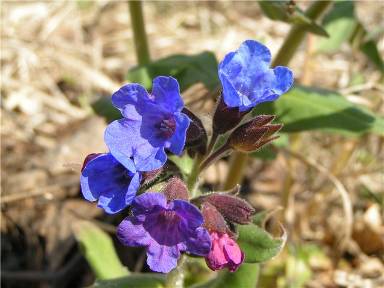 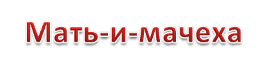 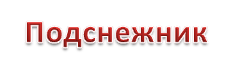 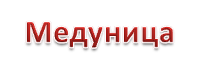 Весной распускаются первые 
цветы – первоцветы.
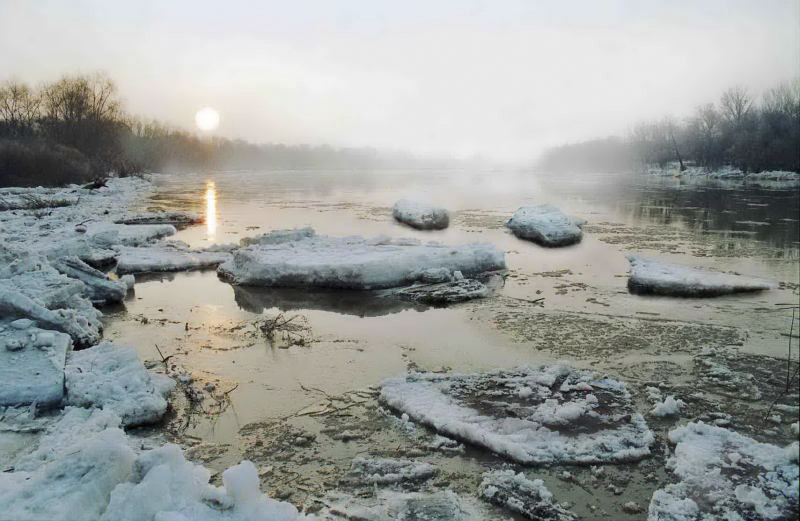 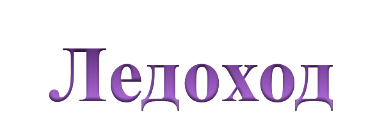 значит
весна
у  крыльца
Увидел
скворца -
Увидел скворца – значит весна у крыльца.
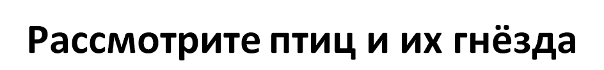 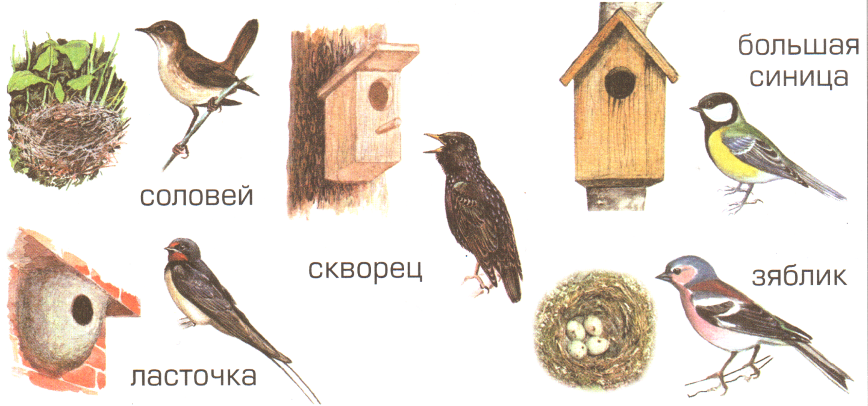 Птицы прилетают с юга и строят гнёзда
Практическая работа.
1.  Какие весенние явления происходят в неживой природе?
 Вычеркни лишнее.

Таяние  снега, потепление, метель, дожди,  ледоход.
2. О каком весеннем явлении идёт речь? Допиши предложение.

Большие и маленькие льдины плывут по реке – это _______.
Какие растения раннецветущие?
 Обведи кружком буквы правильных ответов.

а) мать-и-мачеха
б) тополь
в) медуница
г)
Выбери примету, не относящуюся к весне. 
а) воздух становится день ото дня всё теплее;
б) солнце поднимается всё выше и выше;
в) появляются первоцветы; 
г) животные ложатся в спячку;
д) появляются насекомые;
Весна,  веснушки,  веснянка.
1 марта наступила
Весна.
На носу и на щеках появились
Веснушки.
Веснянка – это народная песня с просьбой
                            о приходе весны.
Прилетите, скворушки к нам!

Принесите из-за моря нам весну ясную, весну красную.

Зима нам надоела, ручки-ножки поморозила.
Творческое задание.
Продолжите  пословицы  подходящими  по  смыслу  словами:

Март с  _______________ ,  апрель с  _____________  ,  май с ____________ .

Растение – земли _________________ .

Слова для справок:  цветами,  водой,  травой,  украшение.